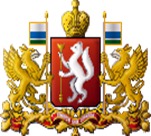 Министерство образования и молодежной политики Свердловской области
Государственное бюджетное учреждение  Свердловской области
«Центр психолого-педагогической, медицинской и социальной помощи «Ладо»
Подведение итогов проведениясоциально-психологического тестирования обучающихся в образовательных организациях Свердловской области, направленного на раннее выявление незаконного потребления  наркотических средств и психотропных веществ, с использованием Единой методики, в 2020-2021 учебном году, проведение профилактических медицинских осмотров
Ирина Васильевна Пестова
Директор ГБУ СО «ЦППМСП «Ладо»
Нормативно-правовые основанияприказ Министерства образования и науки Российской Федерации от 20 февраля 2020 г. № 59 «Об утверждении порядка проведения социально-психологического тестирования лиц, обучающихся в общеобразовательных организациях и профессиональных образовательных организациях» приказ Министерства образования и науки Российской Федерации от 20 февраля 2020 г. № 239 «Об утверждении порядка проведения социально-психологического тестирования в образовательных организациях высшего образования» пункт 2.7 раздел 2 протокола Государственной Антинаркотической комиссии от 24 декабря 2018 г. № 39 приказ Министерства образования и молодежной политики Свердловской области от 16 июня 2020 г. № 134-И «О проведении социально-психологического тестирования обучающихся в образовательных организациях Свердловской области, направленного на профилактику незаконного потребления обучающимися наркотических средств и психотропных веществ» информационное письмо Министерства просвещения Российской Федерации от 06 ноября 2020 г. № 07-6746
Всего по области в 2020/2021 году по предварительным данным на 01 августа 2020 года подлежало тестированию 1085 образовательных организаций и 219365 обучающихся
На 20 декабря 2020 года завершена процедура проведения тестирования в 1079 образовательных организациях
Из 1079 образовательных организаций протестировалисьв режиме онлайн - 1066 образовательных организаций;по бланковой методике – 13 образовательных организаций.
Не получены данные о результатах СПТ от 6 образовательных организаций :- 4 ВУЗа (УрФУ, УрГАХУ, УГГУ, НТИ НИЯУ МИФИ), - 1 общеобразовательная организация (ГБОУ СО «Кадетская школа-интернат «Екатеринбургский кадетский корпус войск национальной гвардии Российской Федерации») - 1 профессиональная образовательная организация (ГБПОУ СО "Нижнетагильский педагогический колледж №1")В результате число подлежащих тестированию по состоянию на 20 декабря 2020 года сократилось на 8413 человек и составило 210952 человека.
Динамика участия обучающихся в тестировании
Эффективность проведения мотивационной кампании по образовательным организациям
Процент числа обучающихся, принявших участие в тестирование к общему числу подлежащих - 96,9%, 
из которых: 
 ОО – 73,98%
 СПО – 20,47%
 ВОО – 2,47%
Достаточно эффективно мотивационная кампания проведена среди образовательных учреждений среднего профессионального образования, подведомственных Министерству образования и молодежной политики.
Результаты тестирования
СРАВНЕНИЕ РЕЗУЛЬТАТОВ ТЕСТИРОВАНИЯ 2020-2021 УЧЕБНОГО ГОДА С РЕЗУЛЬТАТАМИ 2015-2016, 2016-2017, 2017-2018, 2018-2019, 2019-2020 учебные годы
ОХВАТ РЕСПОНДЕНТОВ
Не приняли участие в тестировании6509 или 3,0% человек, из них:	по причине отказа – 1790 человек;	по иным причинам (болезнь, отчисление или перевод, дистанционное обучение и др.) – 4719 человека.
Показатель обучающихся, не принявших участие в СПТ
Каждый третий обучающийся (1790 человек или 27,5% от общего числа не прошедших тестирование) оформил в установленном порядке отказ от участия в тестировании.Общая доля официально оформленных отказов от общего числа лиц, подлежащих тестированию (210952 чел.), составила 0,85%.Образовательные организации, процент охвата тестированием обучающихся которых превысил 84%, во 2 этапе прохождение тестирования обучающимися не организовали.Ряд образовательных организаций провели тестирование только во 2 этапе (с 30 ноября по 20 декабря)
основные причины не прохождения тестирования респондентами, не связанным с письменным отказом:- отсутствие по причине болезни;- участие в других мероприятиях;- переезд, отчисление из учебного заведения;- дистанционная форма обучения;- достижение обучающимся 18-летнего возраста;- сбои в программе.
В нарушение требований 
- пункта 6 приказа Министерства образования и молодежной политики Свердловской области  от 16 июня 2020 № 134-и, 
пункта 17 Алгоритма проведения Единой методики СПТ в образовательных организациях, описанного в методических рекомендаций, 
предусмотренные формы отчета и сроки их предоставления не соблюдались, 
что привело к устранению возникших проблем при формировании отчетности уже за пределами работы в программной системе проведения СПТ, либо подвергли сомнению достоверность представленных отчетов
ЗОНА ОСОБОГО ВНИМАНИЯ
Общее количество несовершеннолетних требующих повышенного внимания составляет 77332 человека или 37,8%
Результаты СПТ 2020/2021 учебного года в сравнении с результатами СПТ 2019/2020 учебного года
Сравнительный анализ показателей Общей РИСКОГЕННОСТИ по Свердловской области
Доля повышенной вероятности вовлечения  обучающихся по итогам СПТ 2020/2021 учебного года 22,37% или 38504 чел.общеобразовательные организации 19,4% или 31439 чел. профессиональные образовательные организации15,1% или 6622 чел.организации высшего образования8,1% или 443 чел.
Динамика выявленных обучающихся группы  явного риска
Процент обучающихся, составивших по результатам тестирования группу явной рискогенности или группу «социального риска» 5,9% или 10198 человек(2019/2020 уч.г. – 5,9% или 9568 чел.)из которыхОО – 5,5% или 8604 чел.СПО – 3,5% или 1498 чел.ВОО – 1,8% или 96 чел.
Количество обучающихся с латентной рискогенностью от числа прошедших тестирование 28306 чел. или 13,8%(2019/2020 уч.г. 16669 чел. или 8,1%)ОО – 14,6% или 22835,СПО – 11,9% или 5124,ВОО – 6,7% или 347. Рост может быть обусловлен- социально-экономической ситуацией, связанной с пандемией- у многих респондентов достаточно высокий уровень тревожности, неуверенности и сниженный самоконтроль.
Результаты СПТ по управленческим округам
Рейтинг муниципальных округов по охвату подлежащих тестированию
Сравнительный анализ рейтинга муниципальных округов по охвату подлежащих тестированию
Сравнительный анализ рейтинга муниципальных округов по охвату подлежащих тестированию
Горнозаводской управленческий округ
Верх-Нейвинский городской округ 
Верхнесалдинский городской округ 
городской округ Верхний Тагил 
городской округ Верхняя Тура
 Горноуральский городской округ
Кировградский городской округ
Кушвинский городской округ
Невьянский городской округ
городской округ Нижняя Салда
 город Нижний Тагил
 Новоуральский городской округ
 городской округ ЗАТО Свободный
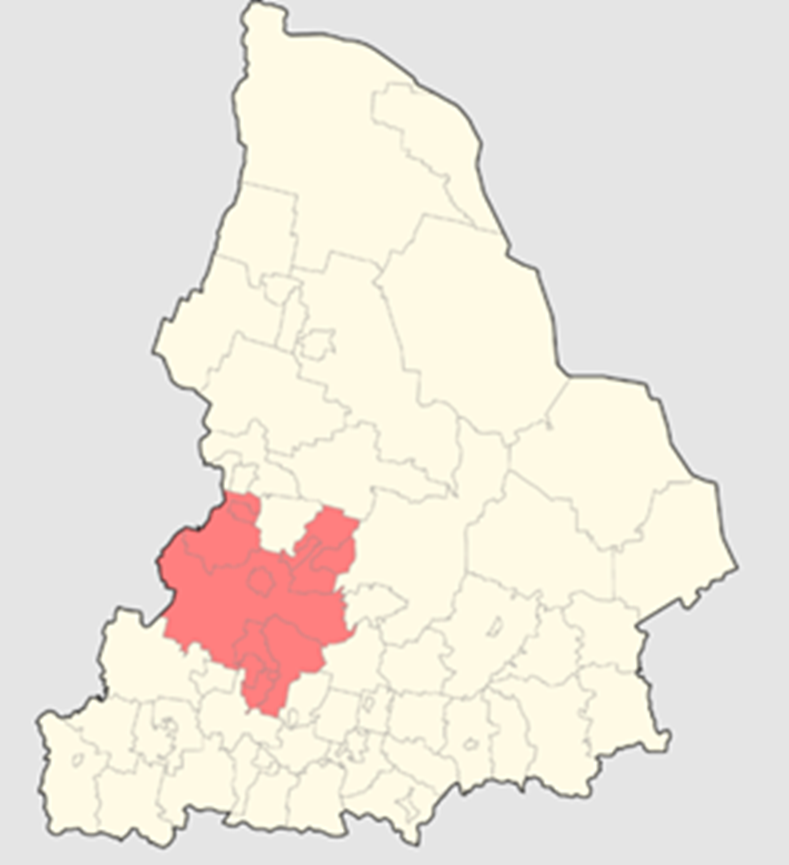 Уровень включенности в процесс тестирования
Среди участников тестирования выявлены территории с высоким уровнем отказов от тестирования (под высоким уровнем отказов понимается процент не прошедших тестирование выше 10% от общего количества подлежащих тестированию. 10% - уровень отказов на основании анализа результатов тестирования за последние 6 лет).
На территории Горнозаводского управленческого округа выявлены 2 муниципалитета с высоким уровнем отказов от тестирования
Прошлый год 
На территории Горнозаводского управленческого округа выявлены 5 муниципалитетов с высоким уровнем отказов: ГО Нижняя Салда, ГО ЗАТО Свободный, Невьянский, Кушвинский и Верхнесалдинский ГО.
Результаты анализа данных по Горнозаводскому управленческому округу
Результаты анализа данных по Горнозаводскому управленческому округу
Восточный управленческий округ
Алапаевское МО 
Махневское МО
Артемовский ГО 
Байкаловский МР 
Ирбитское МО 
Камышловский МР 
Пышминский ГО 
Режевской ГО 
Слободо-Туринский МР 
Таборинский МР 
Тавдинский ГО 
Талицкий ГО 
Тугулымский ГО 
Туринский ГО 
МО город Алапаевск 
МО город Ирбит 
Камышловский ГО
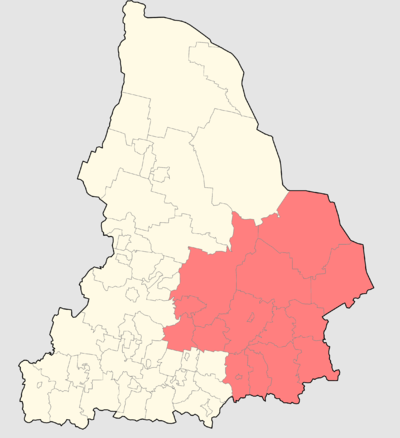 Уровень включенности в процесс тестирования
Среди участников тестирования выявлены территории с высоким уровнем отказов от тестирования (под высоким уровнем отказов понимается процент не прошедших тестирование выше 10% от общего количества подлежащих тестированию. 10% - уровень отказов на основании анализа результатов тестирования за последние 6 лет).
На территории Восточного управленческого округа выявлен 1 муниципалитет с высоким уровнем отказов от тестирования
Прошлый год 
На территории Восточного управленческого округа выявлены 5 муниципалитетов с высоким уровнем отказов: Режевской, Артемовский, Махневское, Пышминский ГО, 
МО Камышловский МР.
Результаты анализа данных по восточному управленческому округу
Результаты анализа данных по Восточному управленческому округу
Результаты анализа данных по Восточному управленческому округу
Южный управленческий округ
Арамильский городской округ 
Асбестовский городской округ 
Белоярский городской округ
Березовский городской округ 
городской округ Богданович
городской округ Верхнее Дуброво
городской округ Заречный
город Каменск-Уральский 
Каменский городской округ 
Малышевский городской округ 
городской округ Рефтенский
городской округ Сухой Лог
Сысерстский городской округ
муниципальное образование «поселок Уральский»
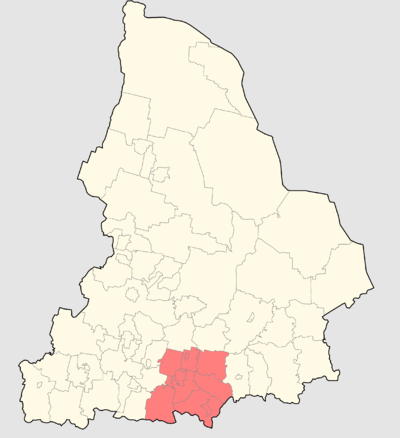 Уровень включенности в процесс тестирования
Среди участников тестирования выявлены территории с высоким уровнем отказов от тестирования (под высоким уровнем отказов понимается процент не прошедших тестирование выше 10% от общего количества подлежащих тестированию. 
10% - уровень отказов на основании анализа результатов тестирования за последние 6 лет).
На территории Южного  управленческого округа выявлены 2 муниципалитета с высоким уровнем отказов от тестирования
Прошлый год 
На территории Южного управленческого округа выявлены 2 муниципалитета с высоким уровнем отказов: Сысертский, Малышевский, Белоярский ГО
Результаты анализа данных по Южному управленческому округу
Результаты анализа данных по Южному управленческому округу
Северный управленческий округ
Верхотурский городской округ 
Волчанский городской округ
Гаринский городской округ
Ивдельский городской округ
городской округ Карпинск
Качканарский городской округ
городской округ Краснотурьинск
городской округ Красноуральск
городской округ «город Лесной»
Нижнетуринский городской округ
Новолялинский городской округ
городской округ Пелым
Североуральский городской округ
Серовский городской округ
Сосьвинский городской округ
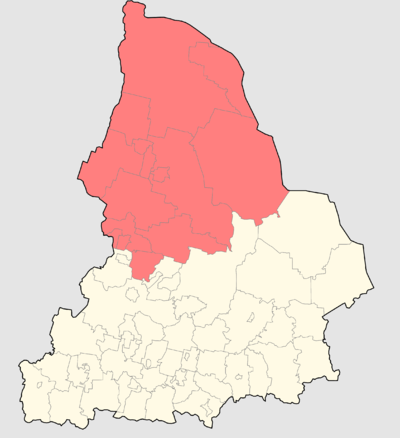 Уровень включенности в процесс тестирования
Среди участников тестирования выявлены территории с высоким уровнем отказов от тестирования (под высоким уровнем отказов понимается процент не прошедших тестирование выше 10% от общего количества подлежащих тестированию. 
10% - уровень отказов на основании анализа результатов тестирования за последние 6 лет).
На территории Северного управленческого округа 
НЕ выявлено 
муниципалитетов с высоким уровнем отказов от тестирования
Прошлый год 
отмечены с высоким уровнем отказов
Северный УО – 4: ГО Пелым, Североуральский ГО, ГО Краснотурьинск, ГО г. Лесной
Результаты анализа данных по СЕВЕРНОМУ управленческому округу
Результаты анализа данных по СЕВЕРНОМУ управленческому округу
Результаты анализа данных по СЕВЕРНОМУ управленческому округу
Западный управленческий округ
Артинский городской округ 
Ачитский городской округ
муниципальное образование Красноуфимский округ
Нижнесергинский муниципальный район
Бисертский городской округ 
Шалинский городской округ
городской округ Староуткинск 
городской округ Верхняя Пышма 
городской округ Среднеуральск
городской округ Красноуфимск
городской округ Первоуральск 
Полевской городской округ
городской округ Дегтярск
городской округ Ревда
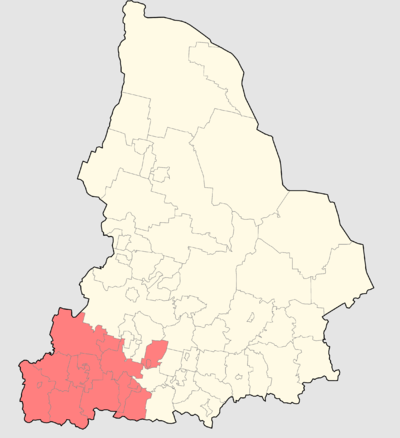 Уровень включенности в процесс тестирования
Среди участников тестирования выявлены территории с высоким уровнем отказов от тестирования (под высоким уровнем отказов понимается процент не прошедших тестирование выше 10% от общего количества подлежащих тестированию. 
10% - уровень отказов на основании анализа результатов тестирования за последние 6 лет).
На территории Западного управленческого округа 
НЕ выявлено 
муниципалитетов с высоким уровнем отказов от тестирования
Прошлый год 
отмечены с высоким уровнем отказовЗападный УО – 1: ГО Красноуфимск
Результаты анализа данных по Западному управленческому округу
Результаты анализа данных по ЗАПАДНОМУ управленческому округу
Муниципальное образование «город Екатеринбург»
Город делится на семь районов, не являющихся муниципальными образованиями:
 
Верх-Исетский, 
Железнодорожный,
Орджоникидзевский, 
Кировский, 
Октябрьский, 
Чкаловский, 
Ленинский
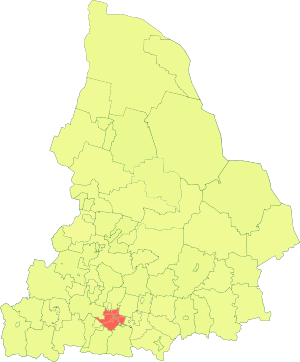 Уровень включенности в процесс тестирования
Среди участников тестирования выявлены территории с высоким уровнем отказов от тестирования (под высоким уровнем отказов понимается процент не прошедших тестирование выше 10% от общего количества подлежащих тестированию. 
10% - уровень отказов на основании анализа результатов тестирования за последние 6 лет).
На территории города Екатеринбурга 
НЕ выявлено 
районов с высоким уровнем отказов от тестирования.
Прошлый год 
отмечены с высоким уровнем отказов в Екатеринбурге – 3 района: 
Верх-Исетский, Железнодорожный, Октябрьский
Результаты анализа данных МО г. ЕКАТЕРИНБУРГ
Результаты анализа данных по МО г. ЕКАТЕРИНБУРГ
ВЫВОДЫ И РЕКОМЕНДАЦИИ
Эффективно проводить предварительную работу с обучающимися, родителями (законными представителями) и педагогами по информированию (разъяснению) целей, задач, принципов, этапов тестирования, об условиях тестирования и его продолжительности и т.д.
По результатам социально-психологического тестирования своевременно корректировать планы (программы) профилактики наркопотребления среди обучающихся.
Изучать и популяризировать положительный опыт тестирования в системе образования. 
Руководителям образовательных организаций среднего профессионального образования (государственных и негосударственных) заблаговременно планировать социально - психологическое тестирование со студентами заочной формы обучения, а также студентами, направленными на производственную практику.
Муниципальным органам управления образованием оказывать помощь подведомственным образовательным организациям на всех этапах проведения социально-психологического тестирования; осуществлять контроль исполнения Федерального закона 120-ФЗ всеми подведомственными общеобразовательными организациями; проводить анализ результатов тестирования по муниципалитету; по итогам анализа осуществлять корректировку профилактической работы на уровне муниципалитета.
Приказ Министерства здравоохранения РФ от 6 октября 2014 г. №581-н «О проведении профилактических медицинских осмотров обучающихся общеобразовательных организациях и профессиональных образовательных организациях, а также образовательных организациях высшего образования»Пункт 14 – «Образовательным организациям совместно с представителями медицинской организации, осуществляющей профилактический медицинский осмотр, проводить собрание обучающихся и родителей (или иных законных представителей), на которых информировать их о целях и порядке проведения профилактического медицинского осмотра»Приказ Министерства здравоохранения Свердловской области и Министерства образования и молодежной политики Свердловской области от 13 ноября 2020 г. № 2065-п/825-Д «О проведении профилактических медицинских осмотров обучающихся в общеобразовательных организациях и профессиональных образовательных организациях, а также образовательных организациях высшего образования по результатам социально-психологического тестирования на территории Свердловской области в 2020/2021 учебном году»Пункт 2.3 – «Образовательным организациям, участвующим в проведении профилактических медицинских осмотров, совместно с субъектами системы профилактики незаконного потребления наркотических средств и психотропных веществ организовать и провести информационно-просветительскую кампанию для обучающихся и их родителей о целях и порядке проведения профилактических медицинских осмотров»
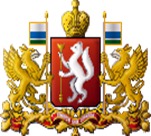 Министерство образования и молодежной политики Свердловской области
Государственное бюджетное учреждение  Свердловской области
«Центр психолого-педагогической, медицинской и социальной помощи «Ладо»
Подведение итогов проведениясоциально-психологического тестирования обучающихся в образовательных организациях Свердловской области, направленного на раннее выявление незаконного потребления  наркотических средств и психотропных веществ, с использованием Единой методики, в 2020-2021 учебном году, проведение профилактических медицинских осмотров
Ирина Васильевна Пестова
Директор ГБУ СО «ЦППМСП «Ладо»